МБДОУ «Детский сад «Пчелка» с.Карамахи Развивающая предметно-пространственная среда ДОУВыполнила: старший воспитатель Алигаджиева М.И.
В соответствии с ФГОС развивающая предметно-пространственная среда должна быть:
НасыщеннойНасыщенность среды предполагает: разнообразие материалов, оборудования, инвентаря в группе. Должна соответствовать возрастным особенностям и содержанию программы.
ТрансформируемойТрансформируемость пространства обеспечивает возможность изменений  РПП среды в зависимости :- от образовательной ситуации;- от меняющихся интересов детей;- от возможностей детей
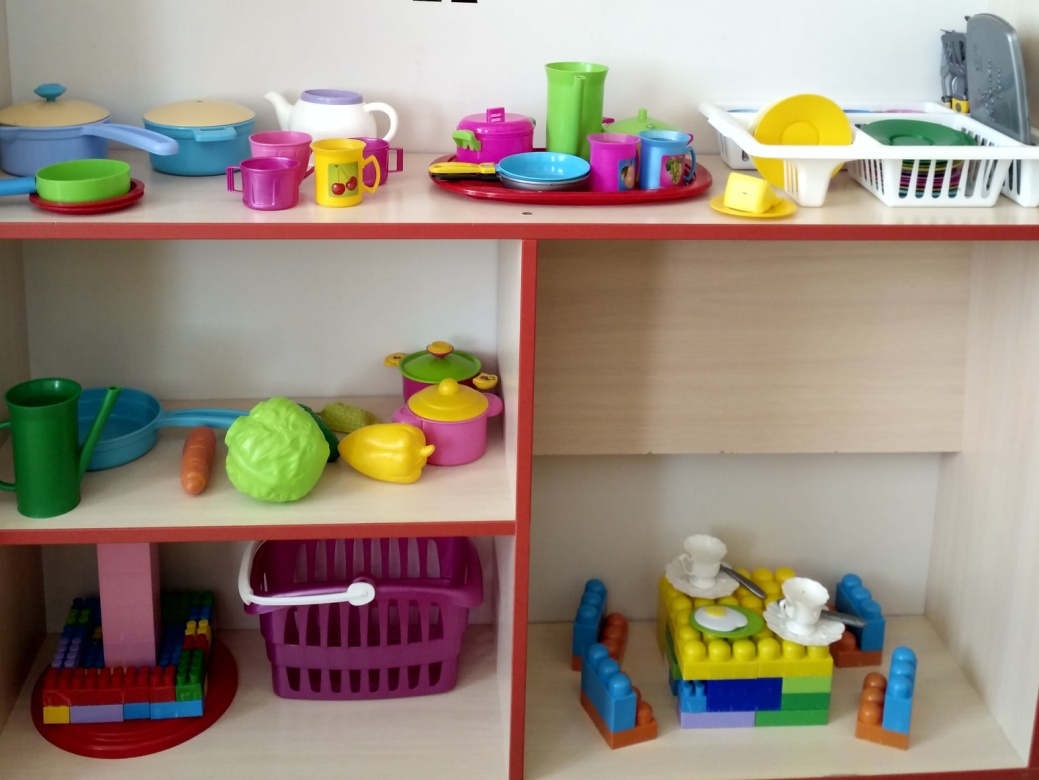 ДоступнойДоступность среды предполагает:- доступность для воспитанников всех помещений, где осуществляется образовательная деятельность;- свободный доступ к играм, игрушкам, пособиям, обеспечивающим все виды детской активности;- исправность и сохранность материалов и оборудования.
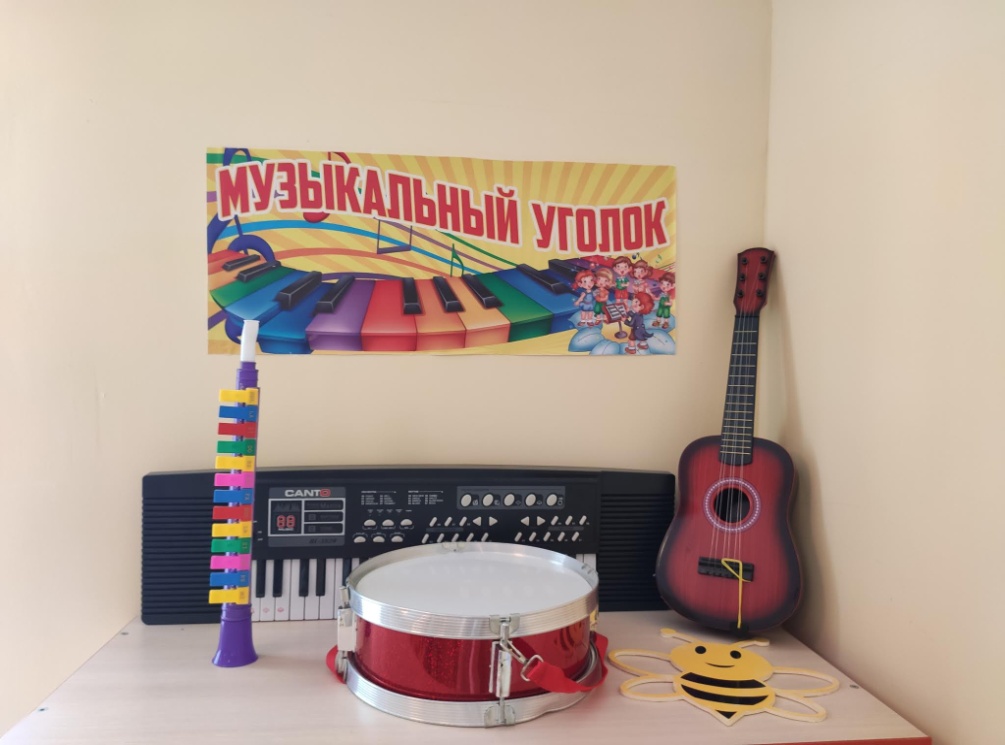 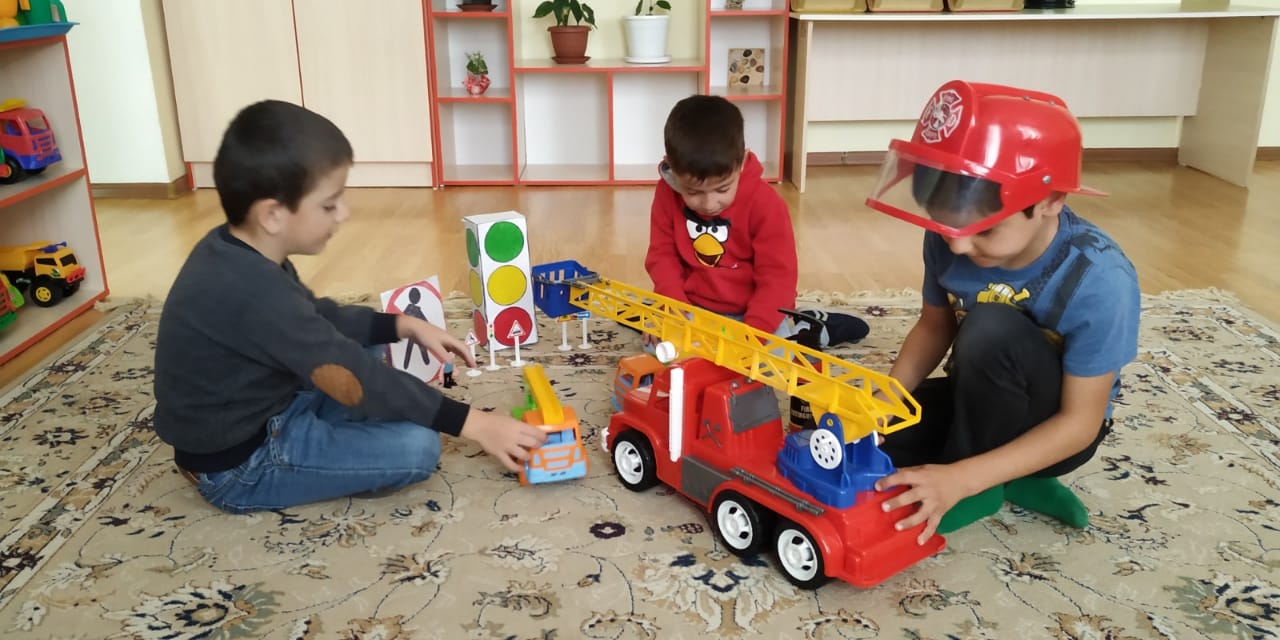 Центр изобразительной деятельности
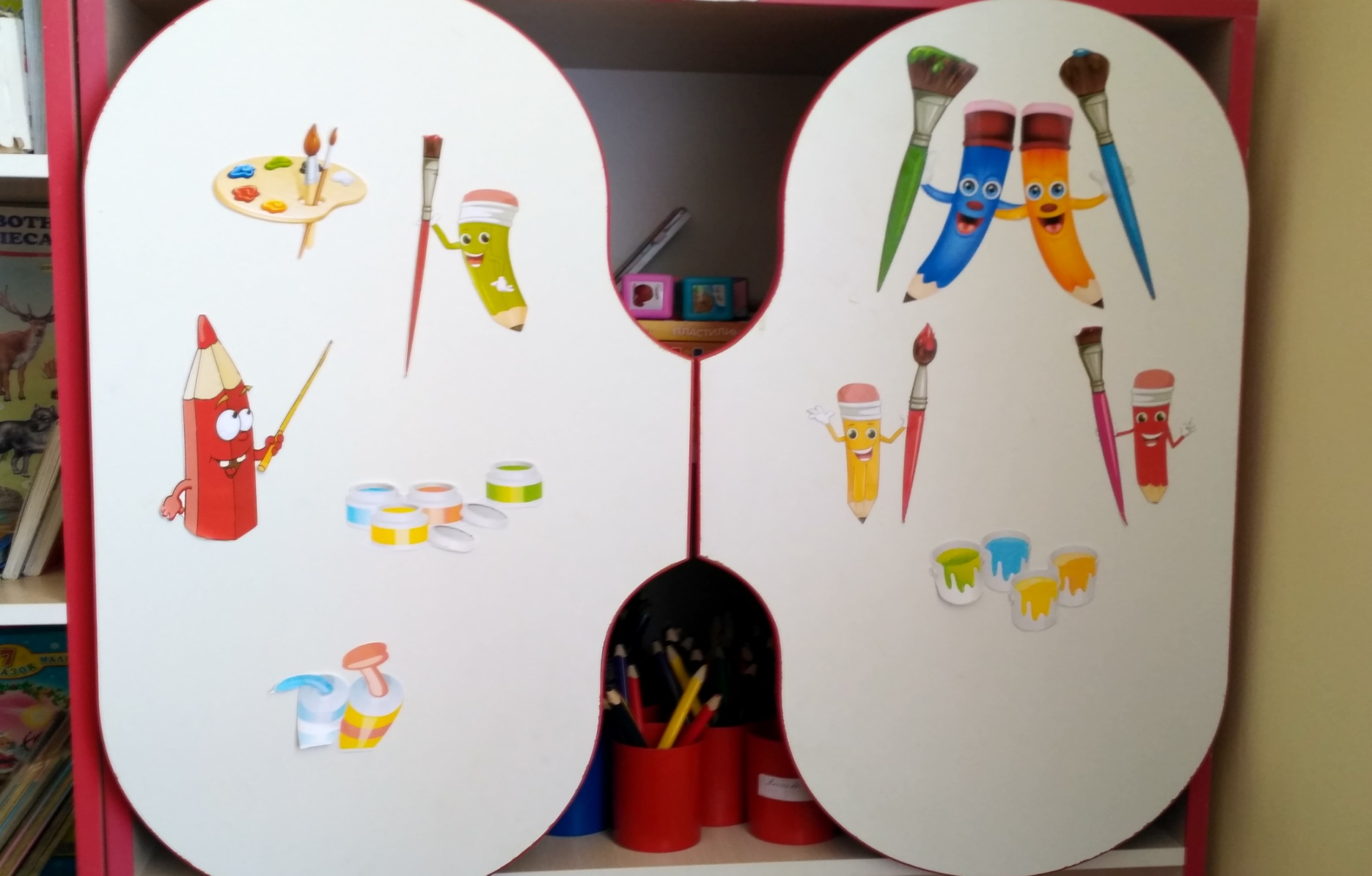 Центр музыкально-театрализованной деятельности
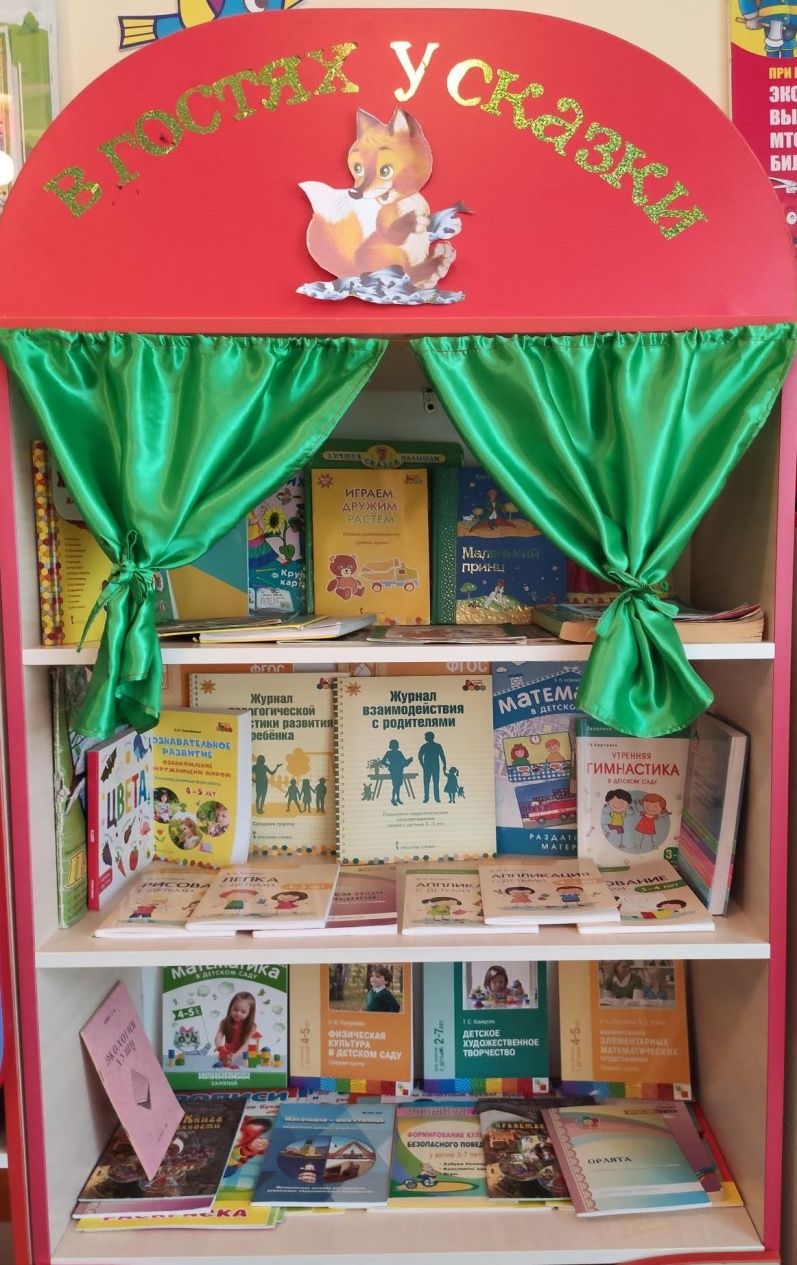 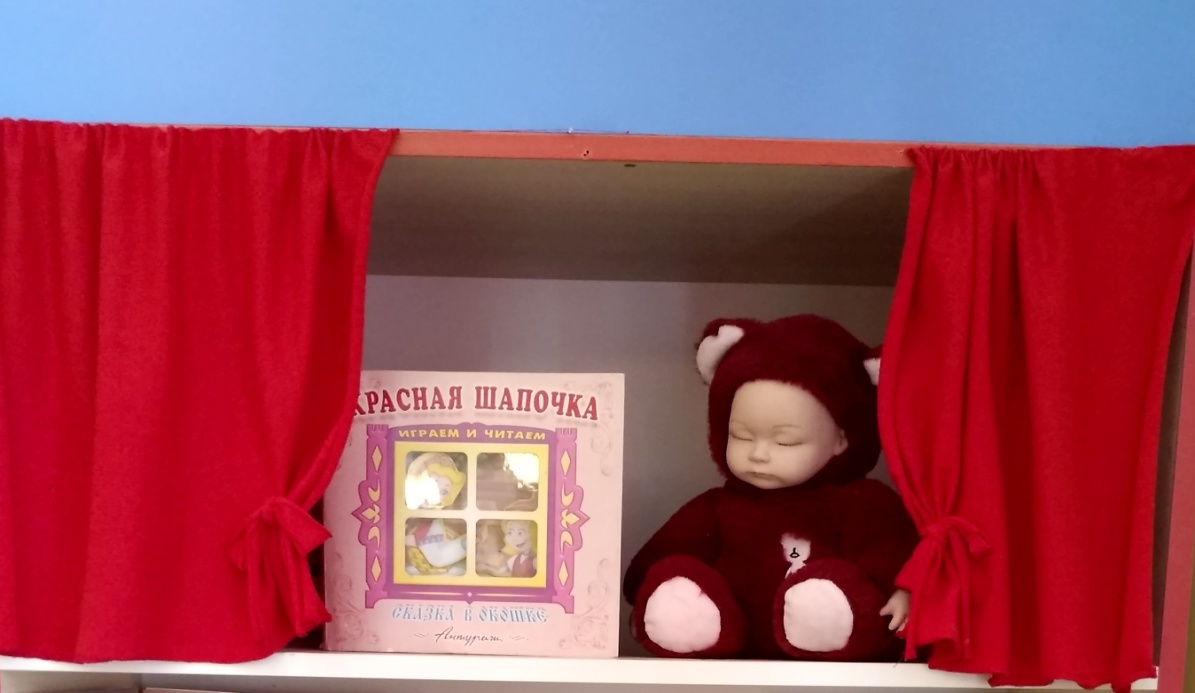 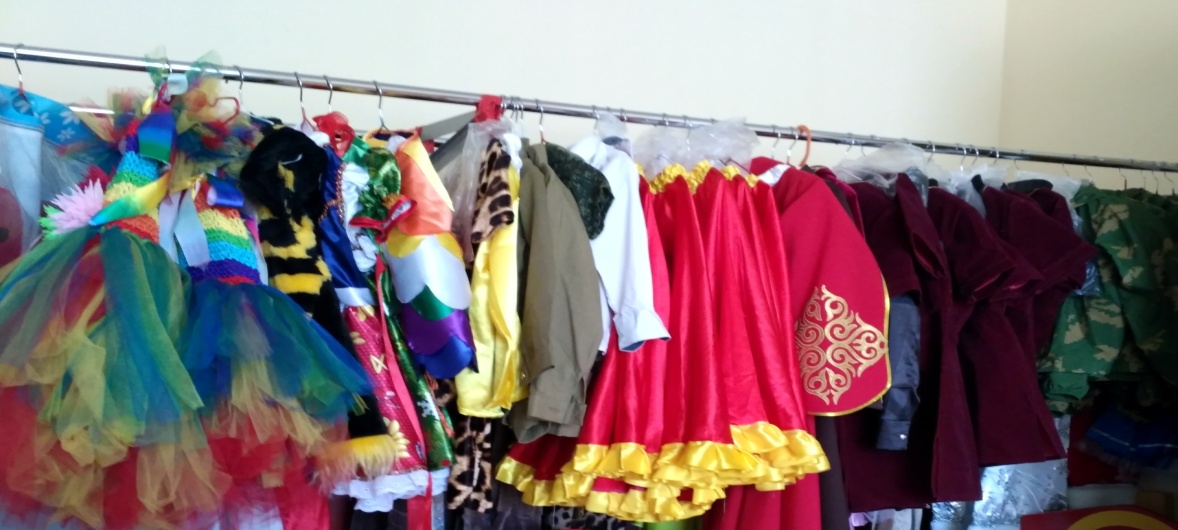 Центр физического развития
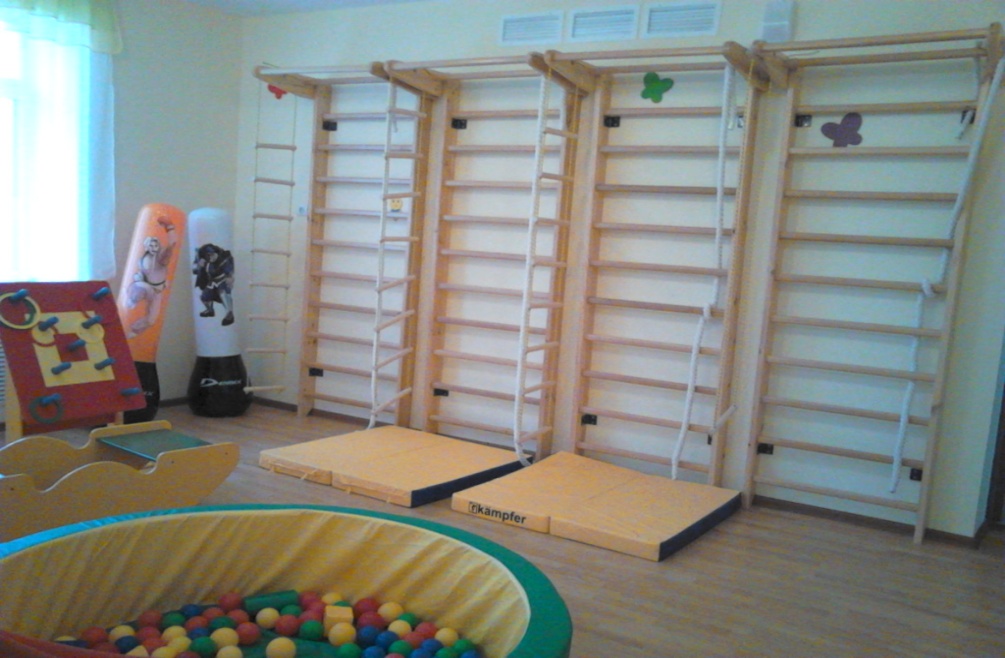 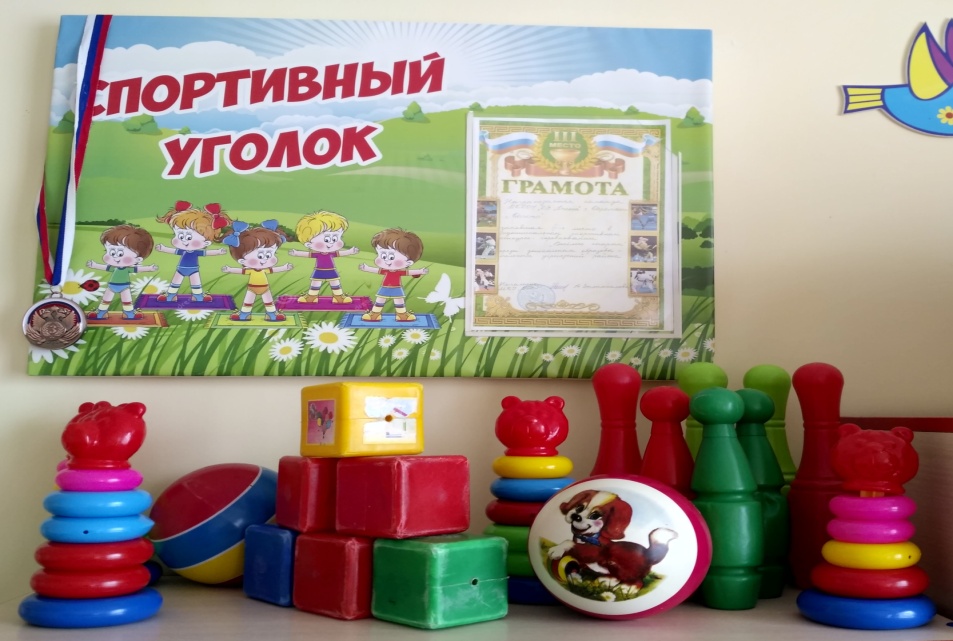 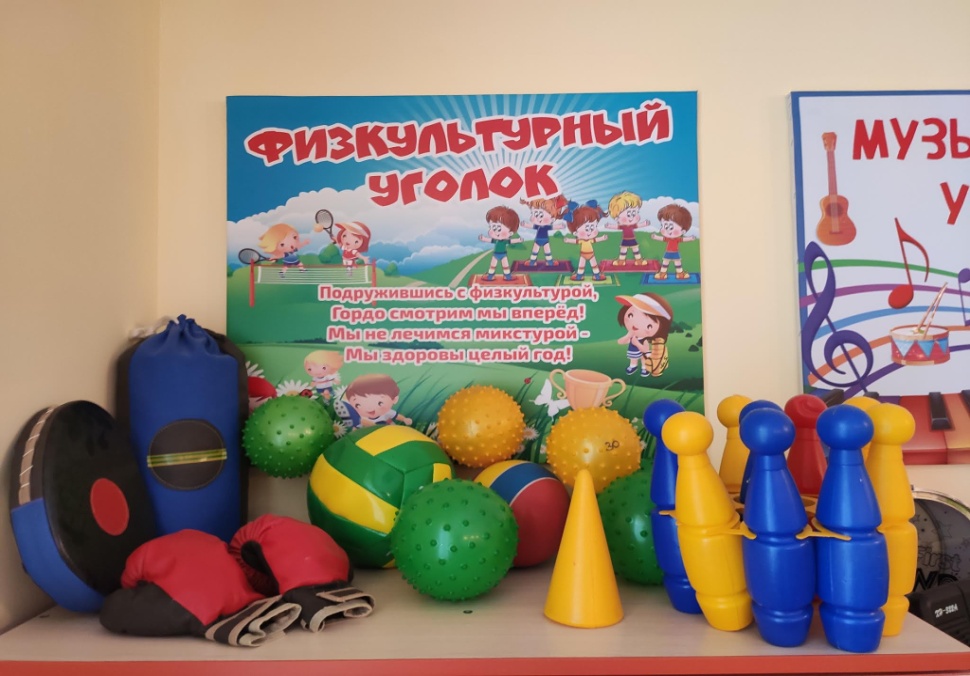 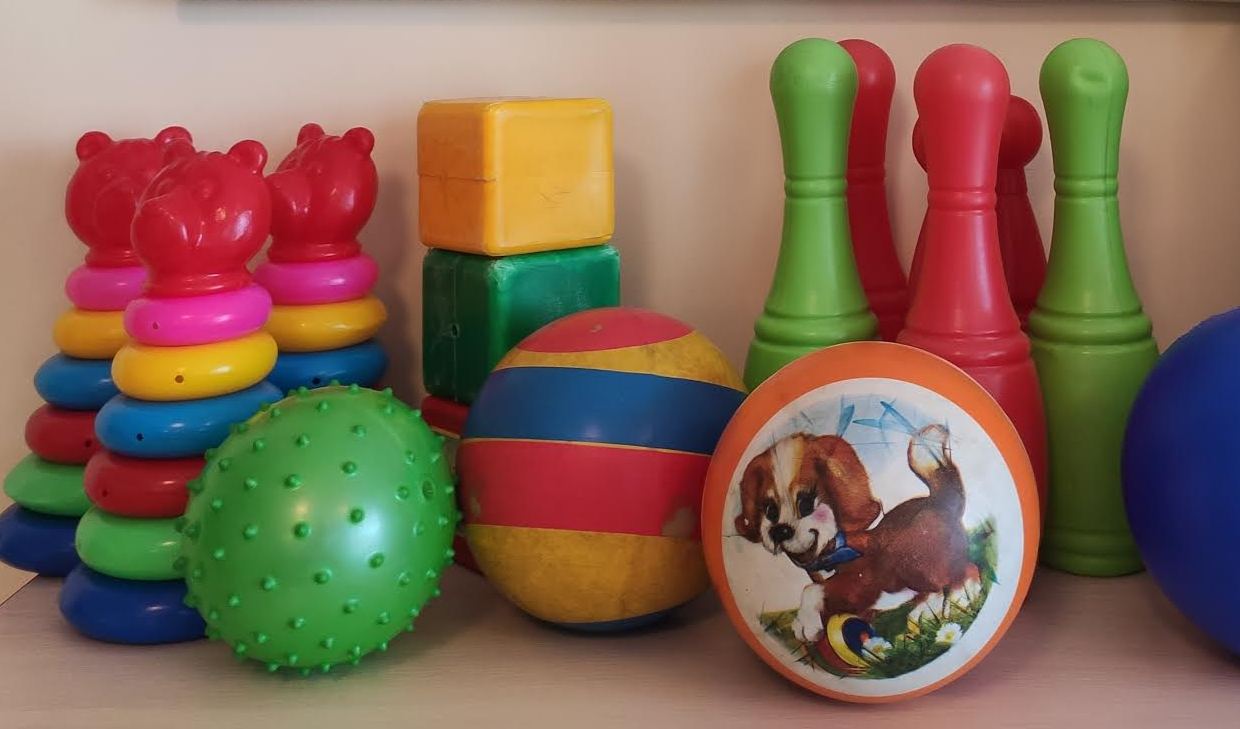 Центр природы
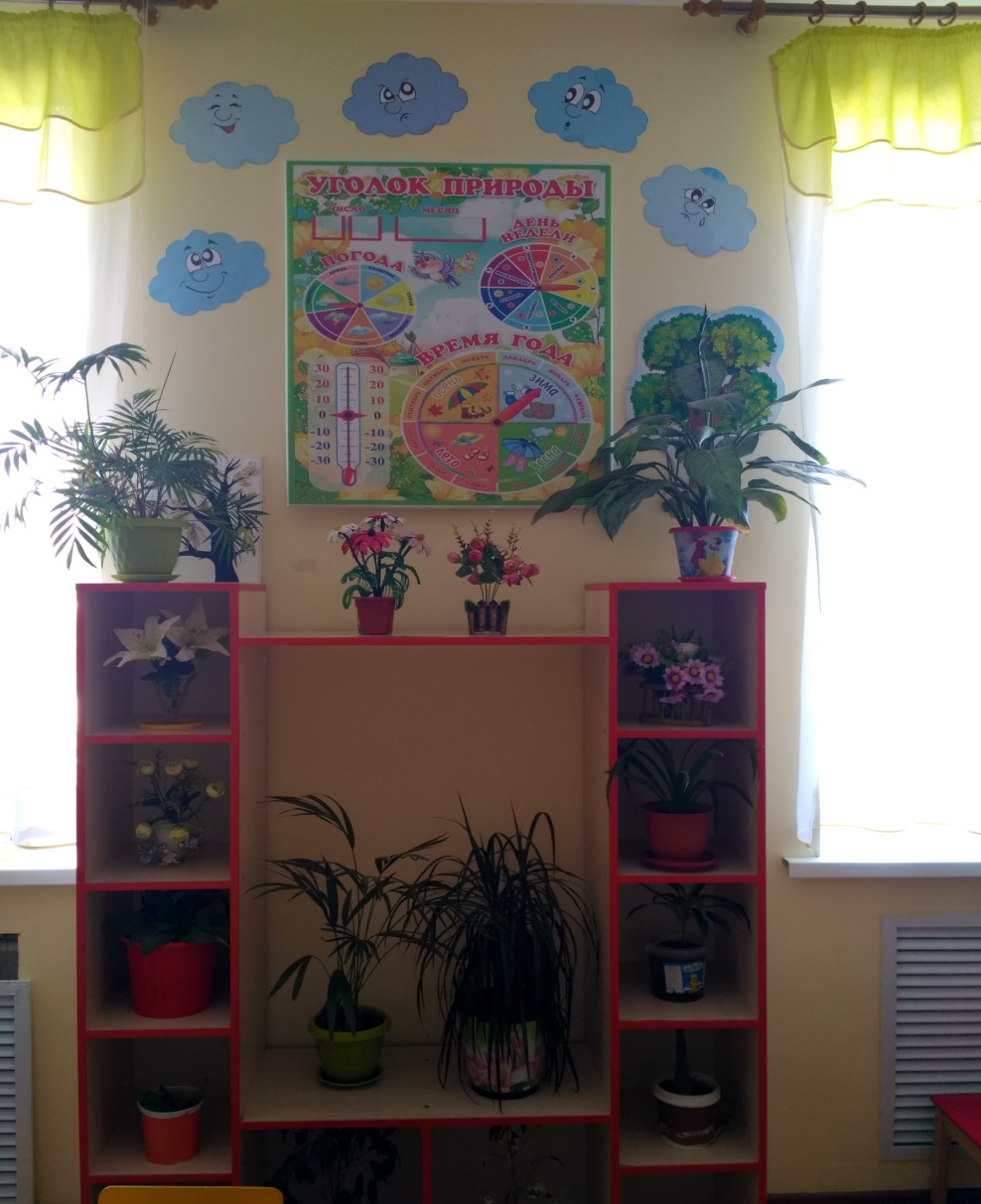 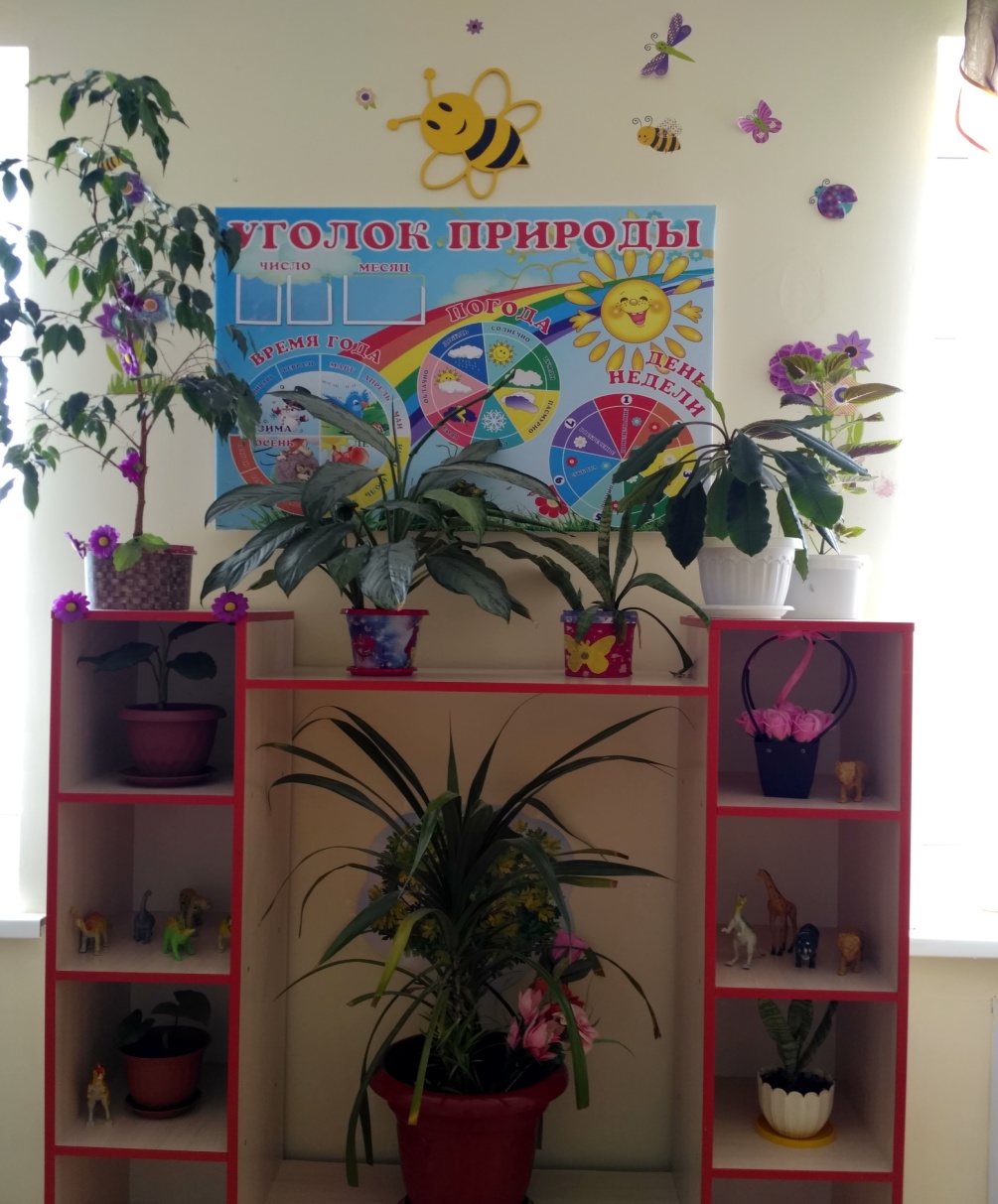 Центр безопасности
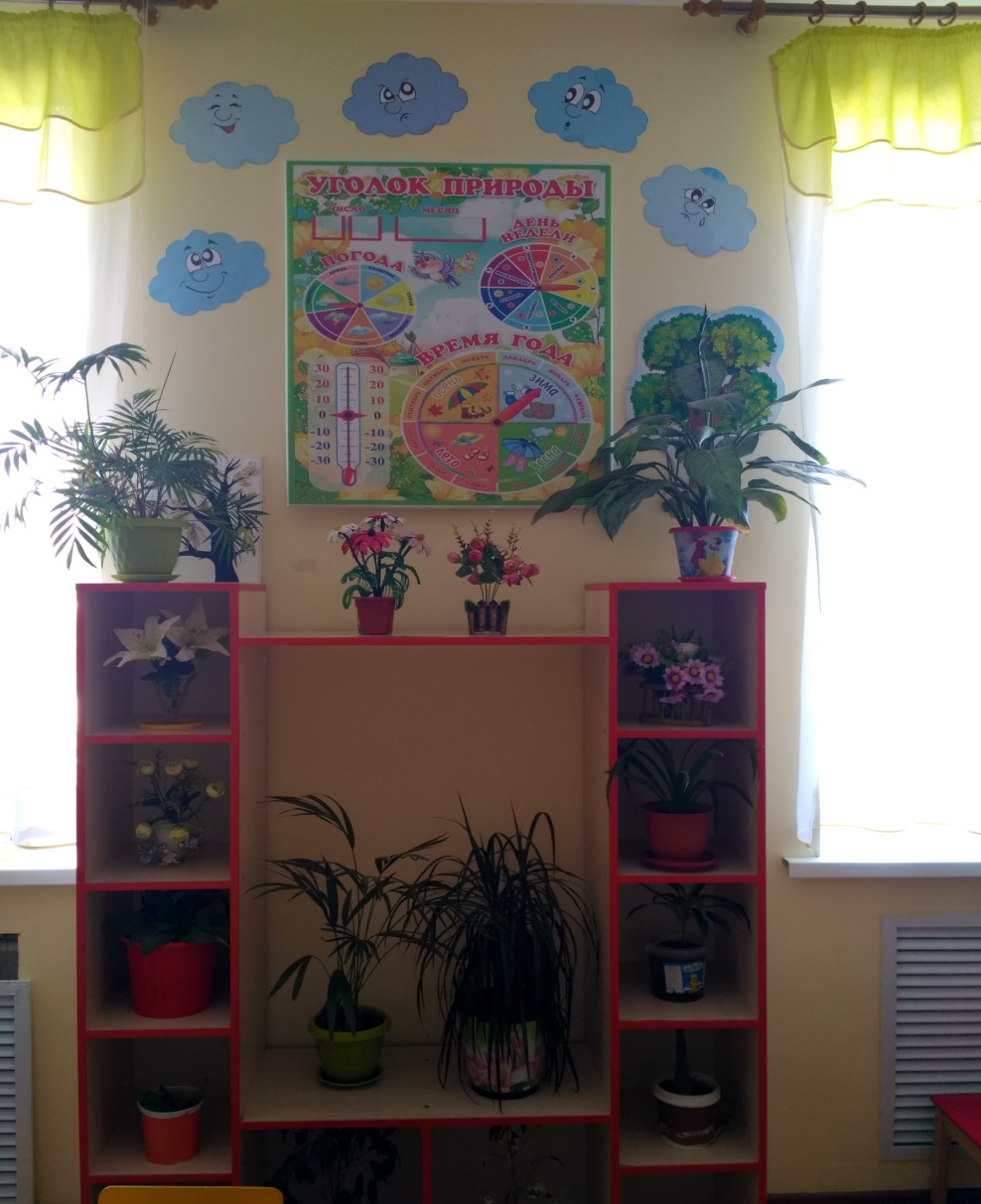 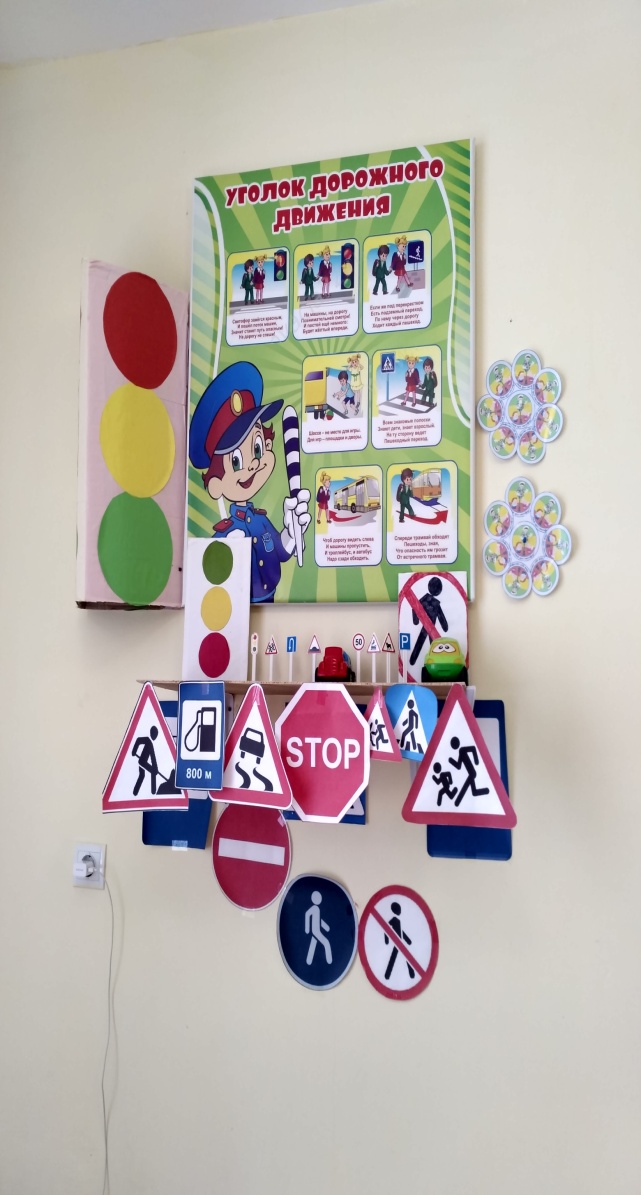 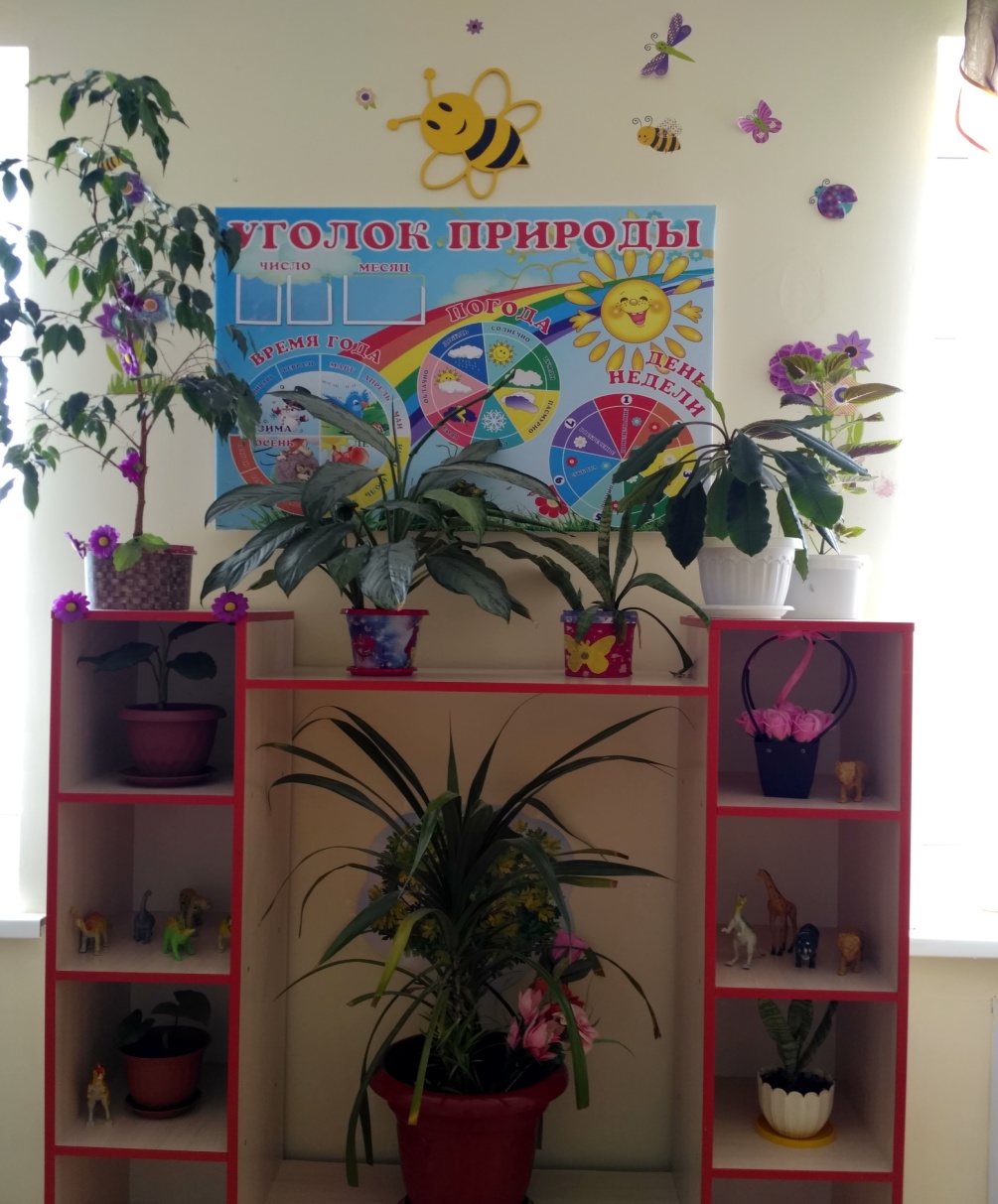 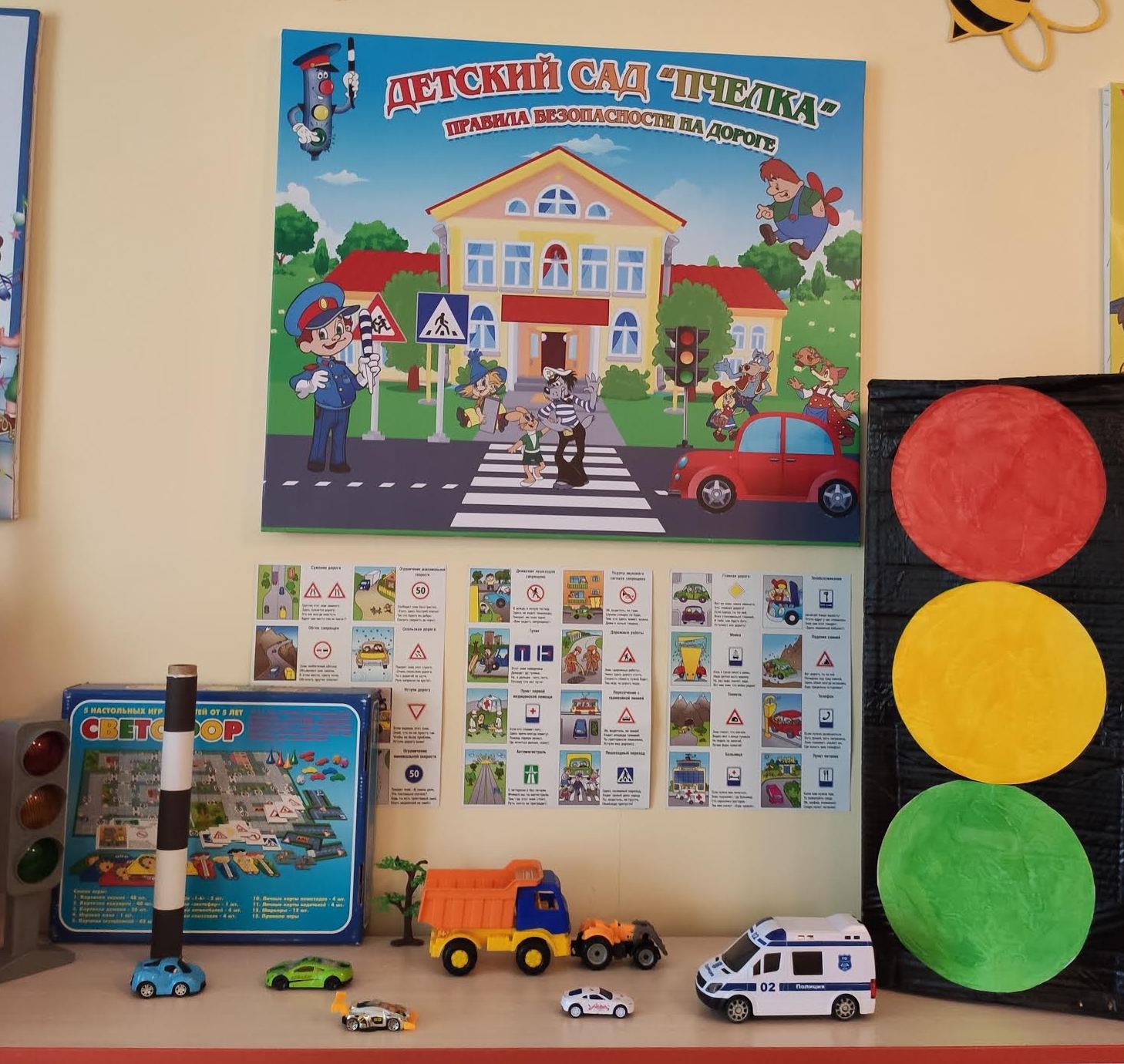 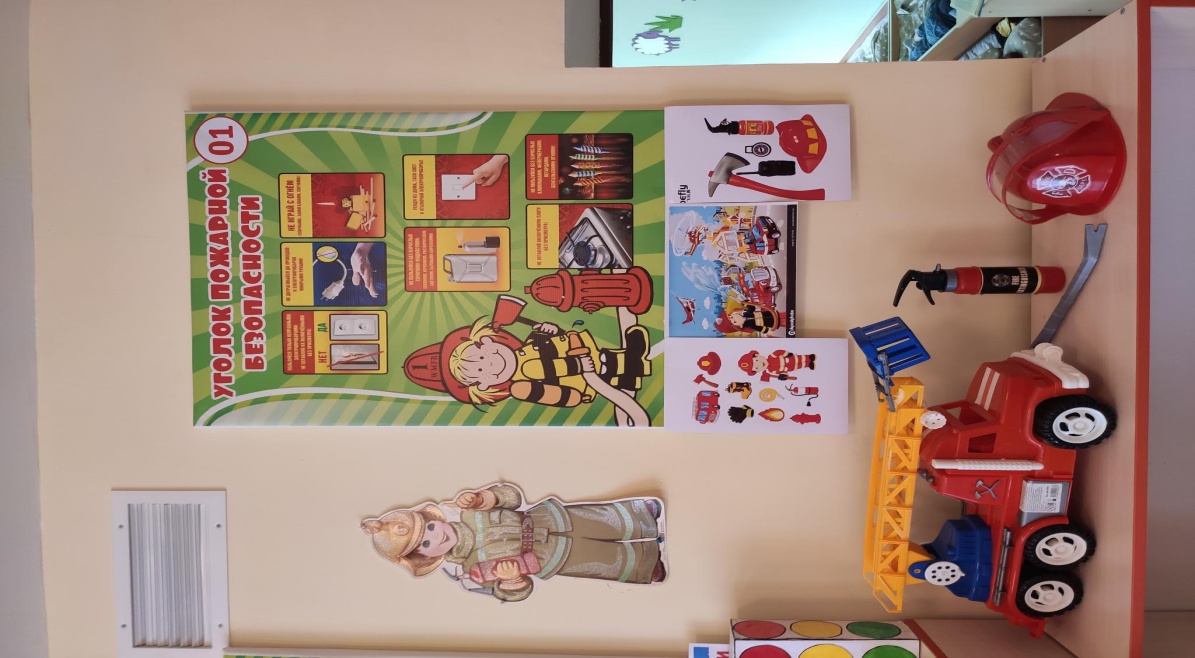 Спасибо за внимание!